Information and media literacy
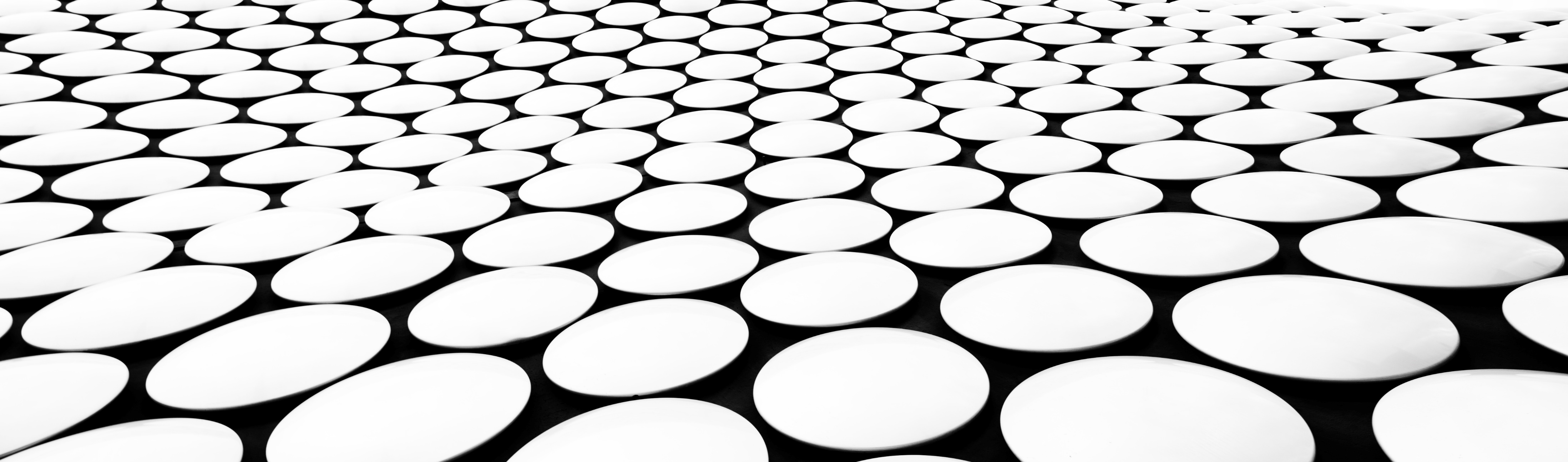 CONTENT
Introduction
This guide gives a summary of how to prepare  the academic community to be competent in Information and Media Literacy. It also helps you to understand that having information literacy skills are the fundamentals to thrive in a digital space.
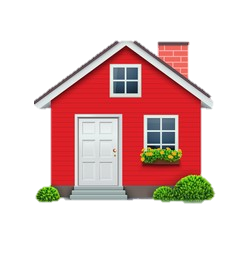 What is information literacy ?
According to the American Library Association, "Information literacy is a set of abilities requiring individuals to 'recognize when information is needed and have the ability to locate, evaluate, and use effectively the needed information."
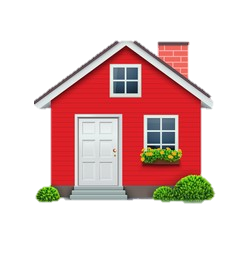 WHAT  INFORMATION LITERACY INCLUDES?
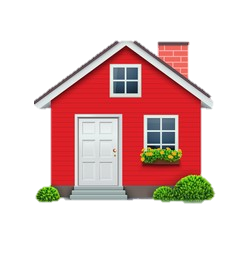 WHAT  INFORMATION LITERACY INCLUDES?
How Do I  Find the best sources ?
What is ‘College-level’ Research?
How should I search for resources?
Can I trust the information I have found  online?
I have found my sources now what ?
How and why should I give credit in my assignment?
What kinds of help do the library offer?
How do I contact a librarian now?
BACK TO CONTENT
What is College Level Research?
NEXT
BACK
What is College Level Research?
BACK
How should I search for resources?
NEXT
BACK
How should I search for resources?
Watch this video about effective searching strategies. Click link below
https://www.youtube.com/watch?v=oP5EJQVNRmI&t=5s
BACK
How can you evaluate sources?
What is a 'quality' source? 
Why should you be concerned about source quality as you research your topic? In fact, there are several reasons:
Faculty will consider the choices you made as they evaluate your work
A key skill of the digital age is evaluating information on the basis of credibility
Biased, incorrect, or misleading information will quickly diminish the credibility of your writing
As a participant in scholarly conversations, you have a responsibility to share only that information that contributes to the continuity of truth and discovery
BACK
How will you measure 'quality'?
First consideration: 
What is your purpose?
Even within the sphere of academic writing, the manner in which you make use of sources can vary. Sources can provide:

Definitions and background to inform the reader
Illustrative examples for clarification of your assertions
Real-life examples or case studies to enliven your writing
Expert quotes, opinions or the findings of scholarly research
Data and statistics to support your assertions or conclusions
For the first three of the above, news sources, such as magazine and newspaper articles, and general books could provide excellent background and detail for more compelling writing.
BACK
How Do I  Find the best sources ?
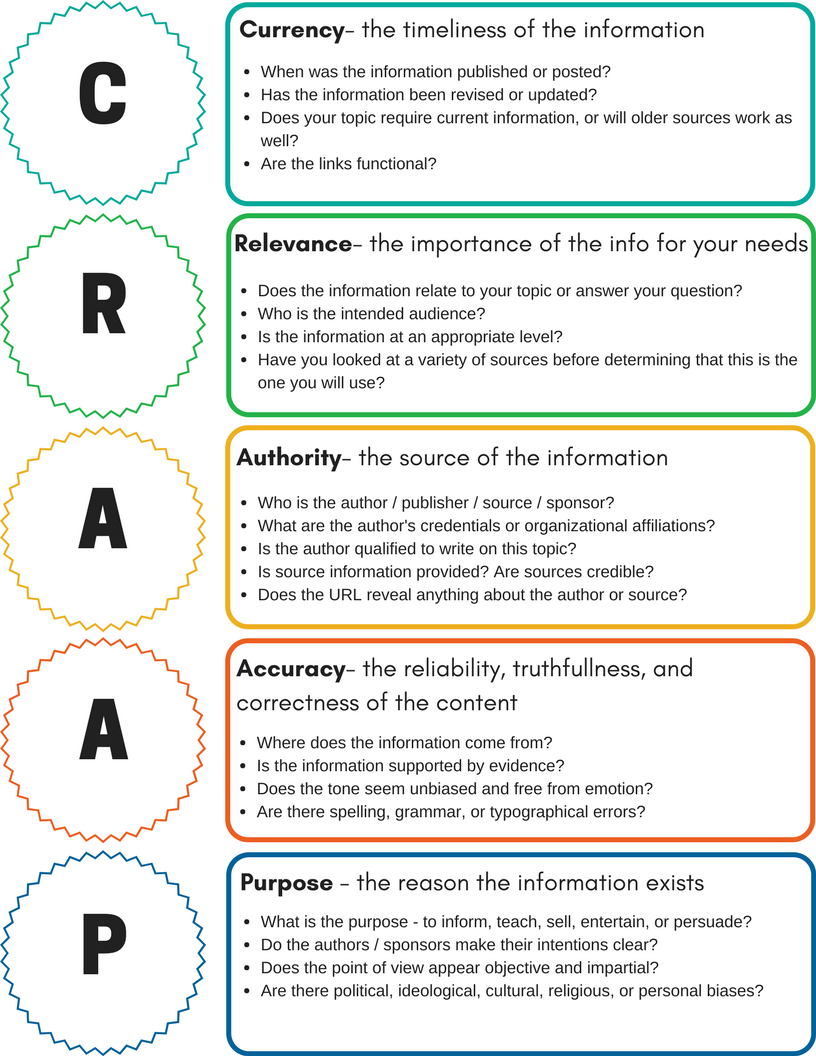 Use the CRAAP test to determine whether you have located a credible and reliable source. 
If it doesn't pass the CRAAP test, do not use it as a source for your college-level assignment.
BACK
Can I trust the information I have found  online?
Watch this video on credible sources. Click link below 

https://www.youtube.com/watch?v=AFEwwG7rq0E
BACK
I have found my sources now what ?
If you need assistance with your writing visit : Purdue OWL online writing lab.
START CRAFTING YOUR PAPER
CREATE AN OUTLINE FOR YOUR PAPER
INCORPORATE REFERENCES
BACK
How and why should I give credit in my assignment?
We cite to give proper credit to the source and to allow readers a path to the source.
There are many citation styles, but the we only use APA (American Psychological Association)  style.
For assistance you can use  the following site:
Purdue OWL  https://owl.purdue.edu/owl/research_and_citation/apa_style/apa_formatting_and_style_guide/general_format.html
BACK
What kinds of help do the library offer?
The library offer the following services  ?

Research guide assistance
Reference  Services – Live Chat, email 
One on one online sessions with students  
Navigation assistance of database/s
Print resources
Scan documents
BACK
What kinds of help do the library offer?
BOOK A LIBRARIAN! 

Give at least TWO DAYS of notice, you can meet with a librarian, one on one  by making an appointment on http://gcflibrary.ddnsgeek.com/  under the tab Reserve-IT .  

Here are the particulars:
Booking limitations:
1 appointment per week per patron. 
Students only - no community users permitted.
Patrons can book up to 4 weeks in advance.
BACK
How do I contact a librarian now?
Visit the Library page @ http://gcflibrary.ddnsgeek.com/.  Use the Ask a librarian tab to connect and chat to a librarian live or email us at librarysupport@gcfc.edu.jm.
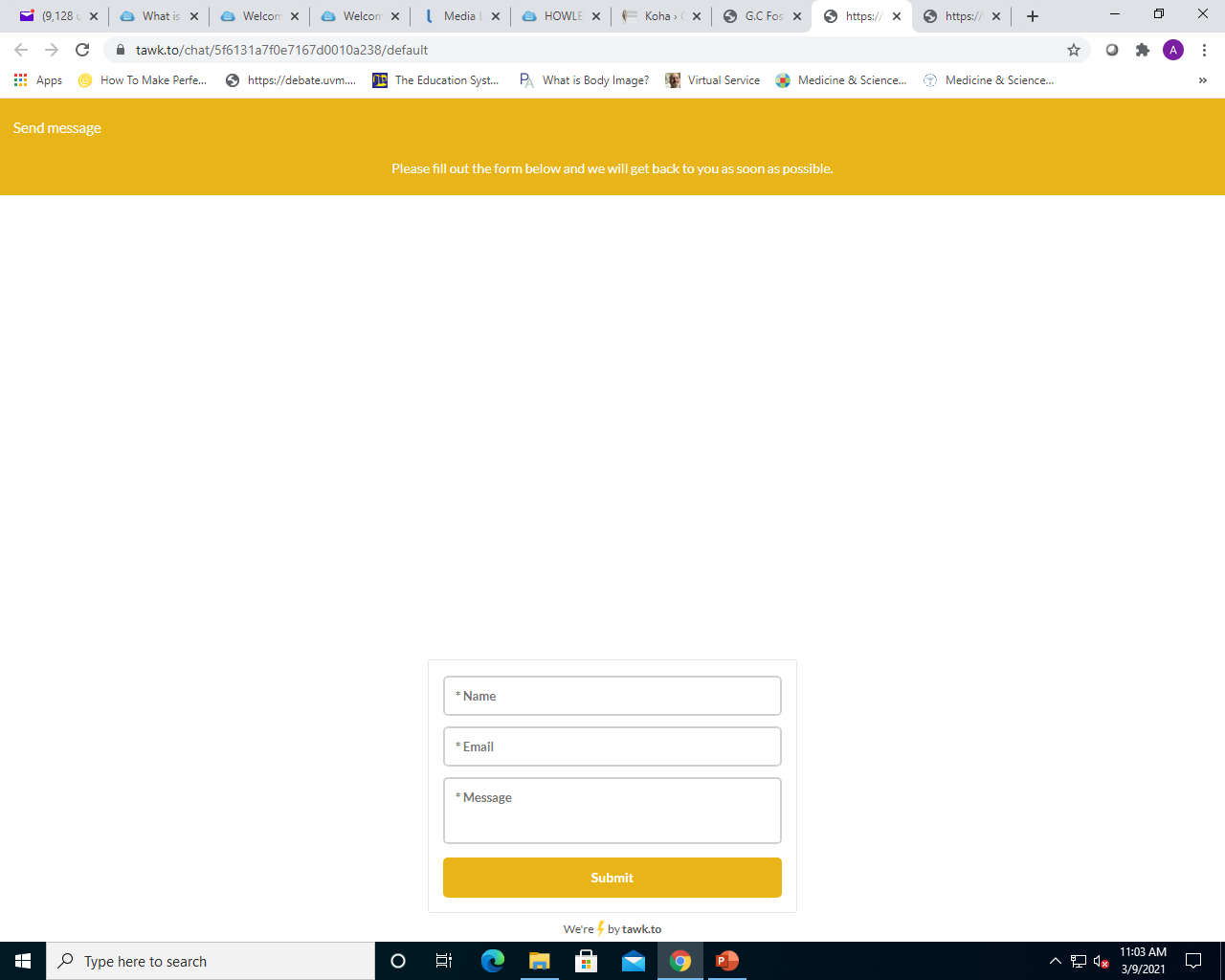 BACK
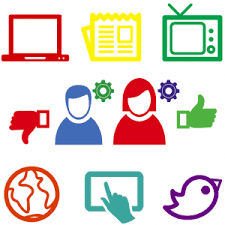 NEXT
What is media literacy ?
According to the Center for Media Literacy, “Media Literacy is a 21st century approach to education. 
It provides a framework to access, analyze, evaluate, create, and participate with messages in a variety of forms - from print to video to the Internet. 
Media literacy builds an understanding of the role of media in society as well as essential skills of inquiry and self-expression necessary for citizens of a democracy.”
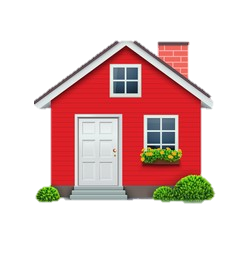 NEXT
NEXT
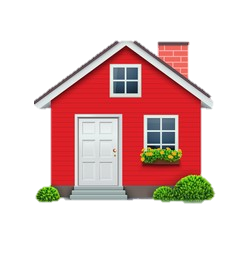 MEDIA LITERACY
Watch this video on Media Literacy. Click link below
https://www.youtube.com/watch?v=dt2CaHXuyWU
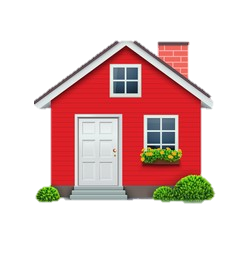 References
American Library Association.(2021). “Information Literacy”. Retrieved from https://literacy.ala.org/information-literacy/

CMAC. (2020). “What is Media Literacy?”. Retrieved from  https://www.youtube.com/watch?v=dt2CaHXuyWU

Coonan, E., & Jane, S. (2014, April 29). "My dolly’s bigger than your dolly”, or, Why our labels no longer matter. Retrieved April 29, 2016, from https://librariangoddess.wordpress.com/2014/04/29/my-dollys-bigger/
NEXT
References
Madison College Libraries. (2020). “Information Literacy: Guide for Students: What is Information Literacy?”. Retrieved from  https://libguides.madisoncollege.edu/InfoLitStudents

Madison College Libraries. (2020). “Howler Tutorials”. Retrieved from  https://libguides.madisoncollege.edu/HOWLER

REMC Association of Michigan.(2021). “What is Media Literacy”. Retrieved from  https://www.remc.org/classroom-resources/media-literacy/what-is-media-literacy/
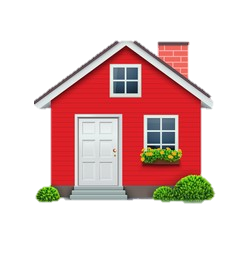